Slope project
Sara Hagenbucher
Introduction
In this presentation there will be images and information to help you better understand slope and the different types. Slope is a constant rate of change. Positive slope is when a line is going uphill from left to right, a negative slope is when a line is going downhill from left to right, a zero slope is when a line is horizontal, an undefined slope is when the line is vertical.
Positive Slope
In this example the positive 
slope would be the biker riding
up the mountain.
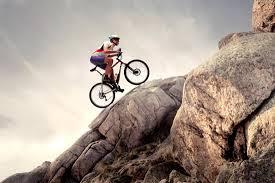 Positive slope
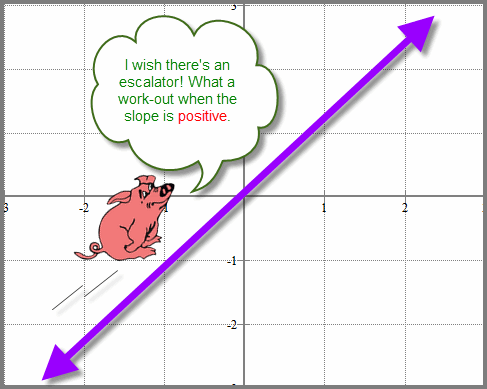 Negative Slope
In this example the negative 
slope would be the boy in the
toy car going down the mountain.
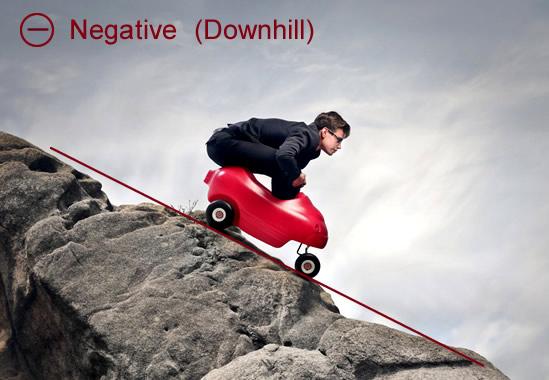 negative slope
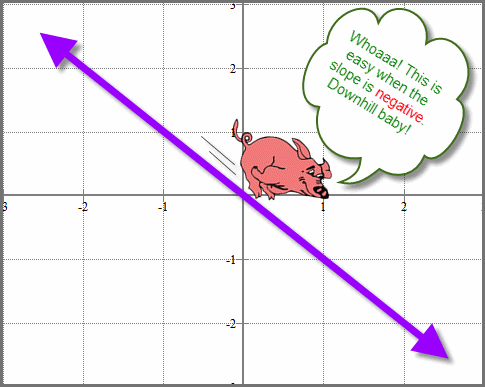 Zero Slope
In this example the zero slope 
would be the ball sitting on 
the flat surface.
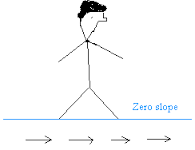 Zero slope
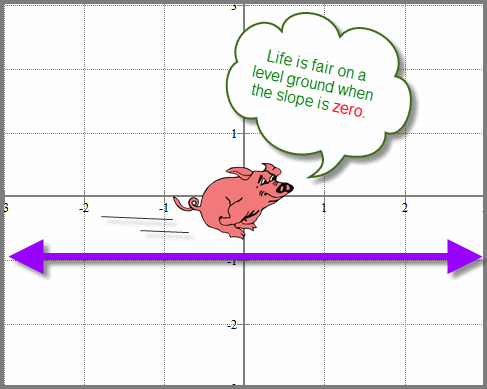 Undefined slope
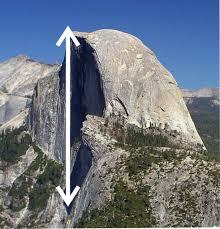 the undefined slope would be the flat 
side of the mountain.
Undefined slope
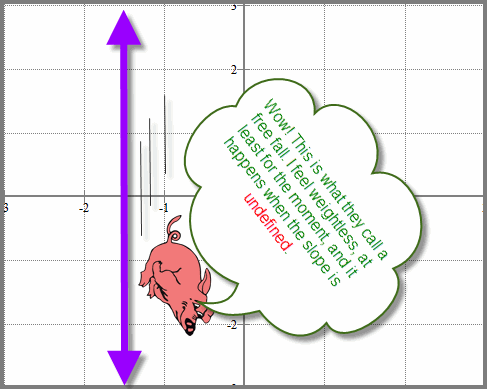 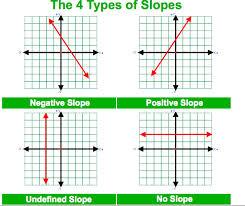 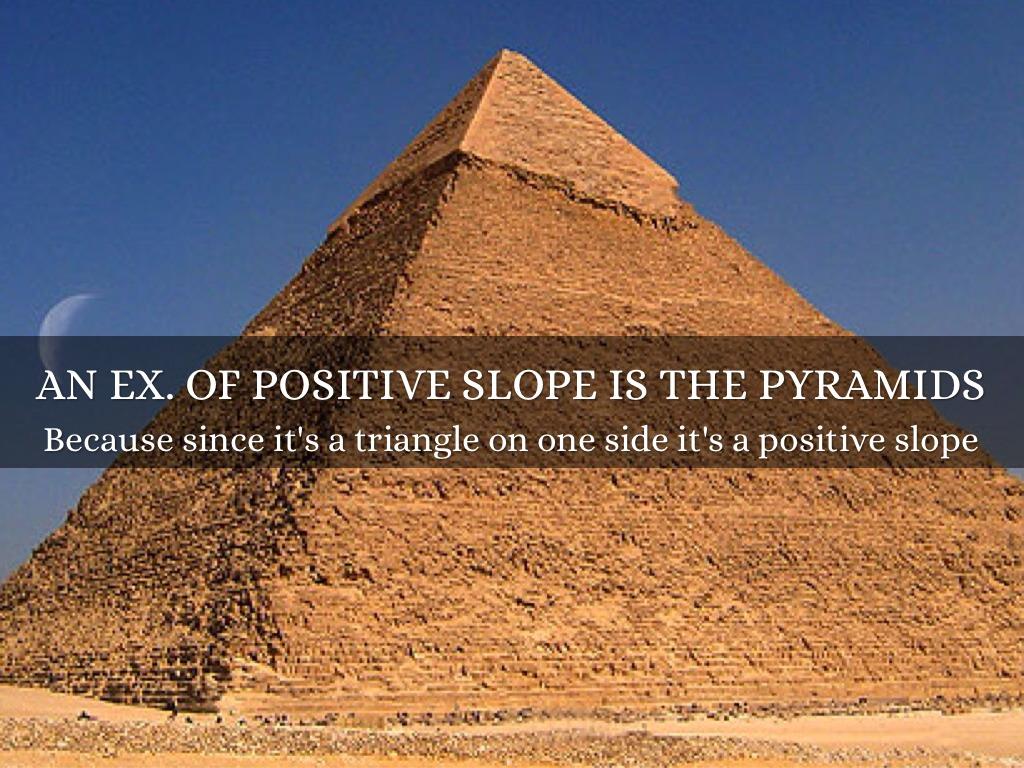